К О Н В Е Н Ц И Я
О          П Р А В А Х
Р   Е   Б   Ё   Н  К   А
Конвенция о правах ребенка
- принята резолюцией 44/25 Генеральной Ассамблеей ООН от 20 ноября 1989 года. Вступила в силу 2 сентября 1990 года.
ООН ( Организация Объединенных Наций)
международная организация, основанная в 1945, со штаб-квартирой в Нью-Йорке. ООН создана союзными державами-победительницами после окончания Второй мировой войны. Ее задачи определены Уставом ООН: «Поддерживать международный мир и безопасность и для этой цели принимать эффективные коллективные меры по предотвращению и устранению угрозы миру... Развивать дружественные отношения между нациями на основе уважения принципа равноправия и самоопределения народов... для обеспечения сотрудничества в разрешении международных проблем экономического, социального, культурного и гуманитарного характера и всемерно способствовать развитию уважения прав человека и основных свобод для всех, без различия расы, пола, языка и религии».
История принятия
в 1946 году Детского фонда ООН (ЮНИСЭФ), который и сегодня остается главным органом, осуществляющим международную помощь детям.

1948 году Генеральной Ассамблеей была принята Всеобщая декларация прав человека

в 1959 году Декларация прав ребенка, в которой были сформулированы десять принципов, определяющих действия всех, кто отвечает за осуществление всей полноты прав детей, и которая имела целью обеспечить им “счастливое детство”. 

1979 год Международным годом ребенка. Проект Конвенции о правах ребенка. Автором первоначального проекта был польский профессор-международник Адам Лопатка.

. Работа над текстом проекта Конвенции велась десять лет и завершилась в 1989 году, ровно через тридцать лет после принятия Декларации прав ребенка. Вступил в силу 2 сентября 1990 года.
ПРИОРЕТЕТНАЯ   ЗАДАЧА
РЕАЛИЗАЦИЯ  ГОСУДАРСТВЕННОЙ ПОЛИТИКИ В ОБЛАСТИ ОХРАНЫ ПРАВ ДЕТЕЙ, ОБЕСПЕЧЕНИЕ МАКСИМАЛЬНЫХ ВОЗМОЖНОСТЕЙ ДЛЯ РАЗВИТИЯ, ВОСПИТАНИЯ, ОБУЧЕНИЯ.
ОПРЕДЕЛЕНИЕ   РЕБЁНКА
Ребёнком является каждое человеческое существо до достижении 
  18 – летнего возраста.
Основные понятия
Конвенция- международное соглашение, как правило, по какому- либо вопросу, имеющее обязательную силу для тех государств, которые к нему присоединились (подписали)
недискриминация
Наилучшее
 обеспечение
 интересов  ребёнка
Общие  
принципы Конвенции
Право на жизнь, 
выживание
 и развитие
Уважение
 взглядов ребёнка
Принцип  недискриминации
Уважение и обеспечение прав каждого ребёнка без дискриминации независимо от расы, цвета кожи, языка, религии, политических и иных убеждений, национального происхождения и состояния здоровья.
Принцип  недискриминации
Обеспечивает защиту ребёнка от всех форм наказания со стороны родителей, законных опекунов или иных членов семьи ребёнка
Наилучшее обеспечение интересов  ребёнка
Обеспечение ребёнку такую защиту и заботу, которые необходимы для его благополучия, принимая во внимание права и обязанности родителей, опекунов
Наилучшее обеспечение интересов  ребёнка
В стране созданы органы опеки и попечительства для защиты прав и интересов несовершеннолетних  в целях их воспитания при отсутствии у них родителей или лишении родительских прав
Наилучшее обеспечение интересов  ребёнка
Ребёнок имеет право на воспитание своими родителями, обеспечение его интересов , всестороннее развитие, уважение его человеческого достоинства.
Наилучшее обеспечение интересов  ребёнка
Родители несут ответственность за воспитание и развитие своих детей. 
Они обязаны заботиться о здоровье, физическом, психическом, духовном и нравственном развитии детей, получении ими общего образования.
Наилучшее обеспечение интересов  ребёнка
Родители, с учётом мнения детей, имеют право выбора образовательного учреждения и формы обучения детей до получения детьми основного образования.
Наилучшее обеспечение интересов  ребёнка
Родители, осуществляющие родительские права, в ущерб правам и интересам детей, несут ответственность в установленном порядке.
Наилучшее обеспечение интересов  ребёнка
Ребёнок имеет право на защиту своих прав и законных интересов. Защита осуществляется родителями, органами опеки и попечительства, прокурором и судом.
Право на жизнь, выживание и развитие
Дети в интересах охраны своего здоровья имеют право на :
1)диспансерное наблюдение и лечение
2)медико – социальную помощь и питание на льготных условиях, устанавливаемых правительством РФ
Право на жизнь, выживание и развитие
3)санитарно-гигиеническое образование, на обучение и труд в условиях, отвечающих их физиологическим особенностям и состоянию здоровья и исключающих воздействие неблагоприятных факторов
Право на жизнь, выживание и развитие
4)Бесплатную медицинскую консультацию 
5)получение информации о состоянии здоровья в доступной для них форме
Право на жизнь, выживание и развитие
ВИЧ-инифицированные граждане РФ обладают всеми правами и свободами.

Детям назначается социальная пенсия, пособия, льготы.
Может ли ребёнок быть отобран у родителей?
При непосредственной угрозе жизни ребёнка или его здоровью органы опеки и попечительства вправе немедленно отобрать ребёнка у родителей.
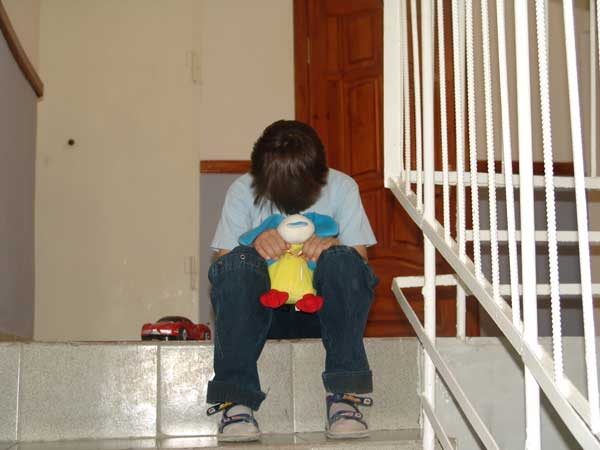 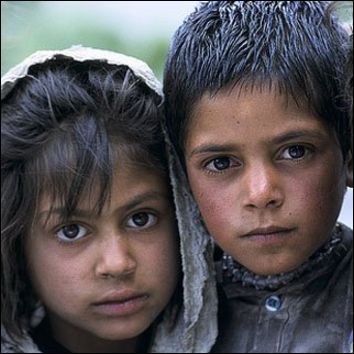 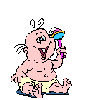 Уголовные наказания
Смертная казнь не назначается лицам, совершившим преступление до 18 лет.

Убийство беременной женщины. Заведомо для виновного, - наказывается лишением свободы от 8 до 20 лет, либо смертной казнью или пожизненным заключением свободы.
Уголовные наказания
Убийство матерью новорождённого ребёнка во время или сразу, или после родов,- наказывается лишением свободы на срок до 5 лет.
Уголовные наказания
Причинение физических или психических страданий путём систематического нанесения побоев, либо иными насильственными действиями, если это не повлекло последствий- до 3 лет.

Похищение или захват в качестве заложника несовершеннолетнего – от 3 до 7 лет
В настоящее время:
Расширен перечень уголовно- наказуемых действий в отношении несовершеннолетних и усилены отдельные нормы уголовного наказания за преступления, совершаемые в отношении ребёнка:
уголовно- наказуемые действия
истязание, 
   заражение венерической болезнью, 
   ВИЧ-инфекцией, 
   заведомое оставление без помощи в опасной для жизни ситуации, 
   торговля детьми,
   занятие проституцией
уголовно- наказуемые действия
вовлечение детей в совершение преступлений и антиобщественных действий,
   склонение к потреблению наркотических веществ и психотропных средств
Профилактика  самоубийств
Создание центров экстренной психолого- консультативной помощи по телефону (телефон доверия) и центры психолого- педагогической помощи населению.
Уважение взглядов ребёнка
Ребёнок имеет право выражать свои взгляды по всем вопросам, затрагивающим его
Ему предоставляется возможность быть заслушанным в ходе любого судебного или административного разбирательства.
Уважение взглядов ребёнка
Воле ребёнка законодательно придаётся правовое значение 
   с 10 лет.
Действия, которые можно сделать только с согласия ребёнка
Изменение имени и фамилии
Усыновление ребёнка
Передача в приёмную семью
Запись усыновителей в качестве родителей
Права ребёнка в законодательстве РФ
Свобода мысли, совести
Право участвовать в молодёжных организациях
Право на личную жизнь, тайну переписки, телефонных переговоров, личную тайну
Права ребёнка в законодательстве РФ
Родители несут ответственность за воспитание и развитие детей
Ребёнок имеет право жить и воспитываться в семье, право знать своих родителей, право на их заботу
Права ребёнка в законодательстве РФ
Право на бесплатное начальное общее, основное общее, среднего общего образования и начального профессиональ-ного образования
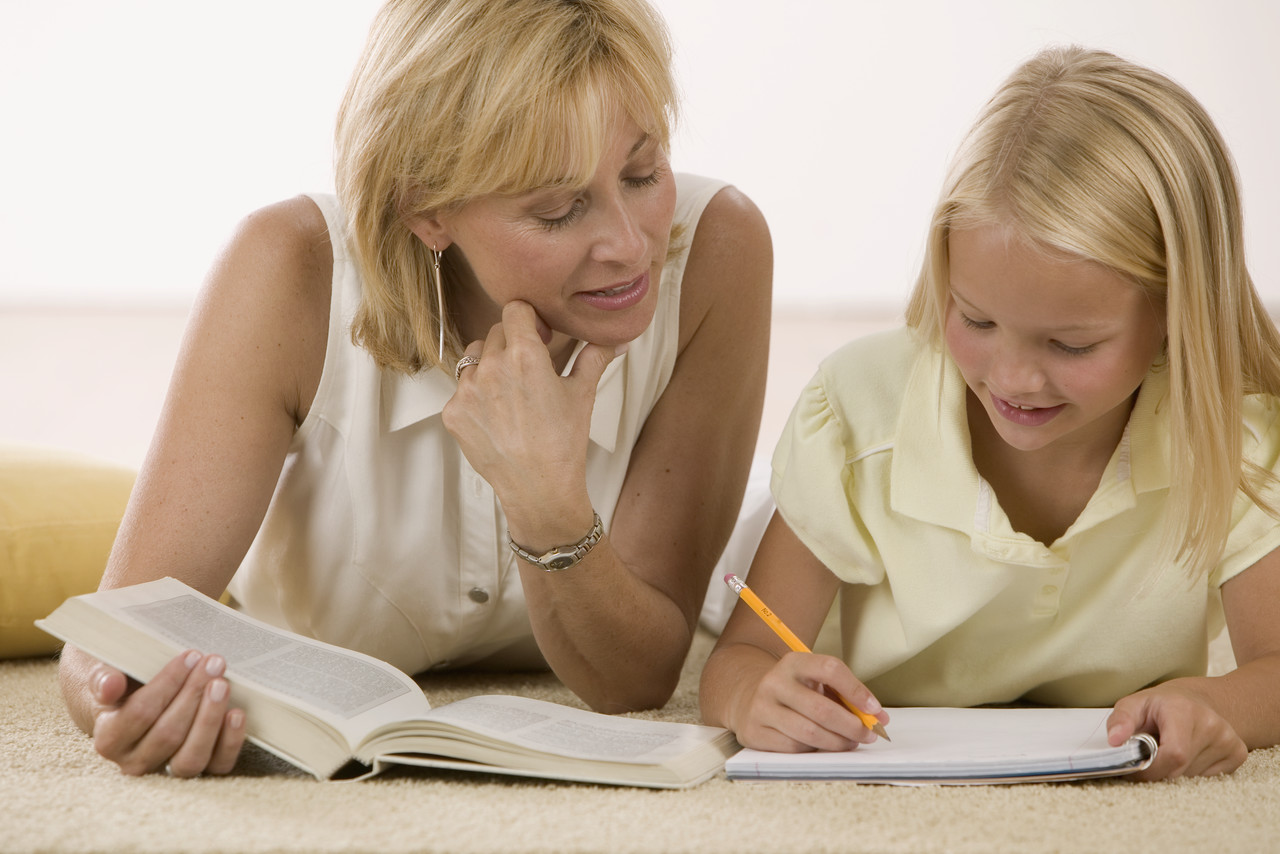 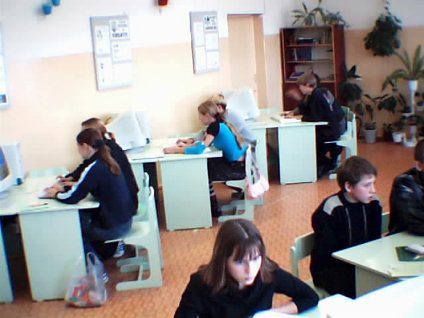 Права ребёнка в законодательстве РФ
А также на конкурсной основе- бесплатного среднего профессионального, высшего профессионального образования в государственных и муниципальных ОУ
Основные цели образования (в законе РФ)
Воспитание у ребёнка чувства гражданственности, трудолюбия, уважение к правам и свободам человека, любви к Родине, семье, окружающей природе.
Основные цели образования (в законе РФ)
Ребёнок воспитывается в духе терпимости, ненасилия, дружбы между народами.
Основные цели образования (в законе РФ)
Отдых, досуг и культурная деятельность детей в сфере  образования организуется системой дополнительного образования, которые занимают свободное время детей в целях сохранения и укрепления здоровья, физического, психического, духовно- нравственного, интеллектуального развития
Основные цели образования (в законе РФ)
Разработана федеральная целевая программа «Организация летнего отдыха детей» , включённая в состав президентской программы «Дети России».
Основные цели образования (в законе РФ)
Она предусматривает систему мер по развитию сети оздоровительно- образовательных учреждений, действующих в период школьных каникул
Обязанности детей по содержанию родителей и заботе о них
Трудоспособные совершеннолетние дети обязаны заботиться о нетрудоспособных родителях и оказывать им помощь.
Обязанности детей по содержанию родителей и заботе о них
Если совершеннолетние дети забывают о своём долге перед родителями, то алименты в пользу родителей могут быть взысканы с них по суду.
Обязанности детей по содержанию родителей и заботе о них
Если родители были лишены родительских прав или в своё время уклонялись от воспитания детей, они не могут требовать от детей средства на содержание.
Ответь на вопросы:
1. В каком году была принята и вступила в силу Конвенция о правах ребенка?
2. Кто является создателем Конвенции?
3. Ребенком является каждое человеческое существо до достижения… возраста.
4. Общие принципы Конвенции?
5. Какие права имеют дети в интересах своего здоровья, образования, досуга?
6. В каких случаях могут  быть ограничены права родителей?
7. Может быть ребенок отобран у родителей?
8. Воле ребенка законодательно придется правовое значение с …лет?
9. Какие действия можно сделать только с согласия ребенка?
10. Права ребенка в законодательстве РФ?
Будьте счастливы!!!!
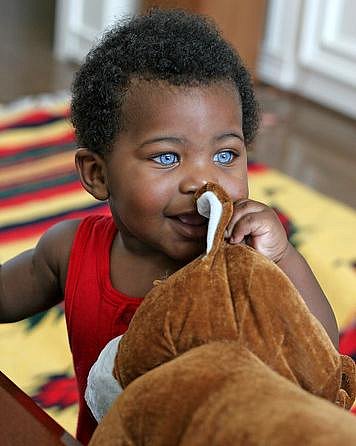 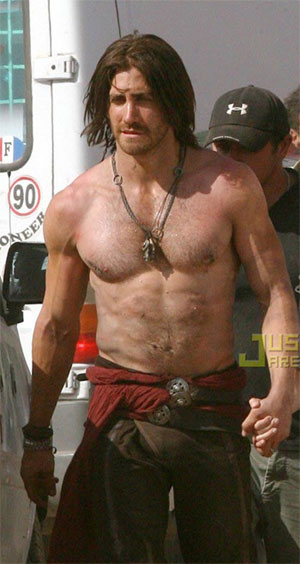 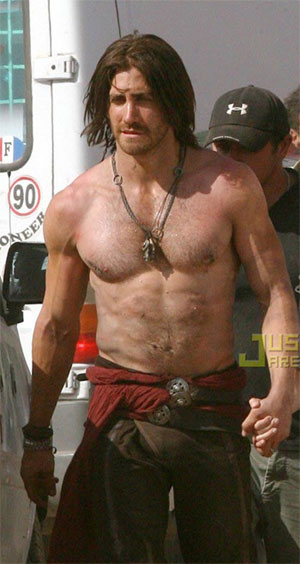 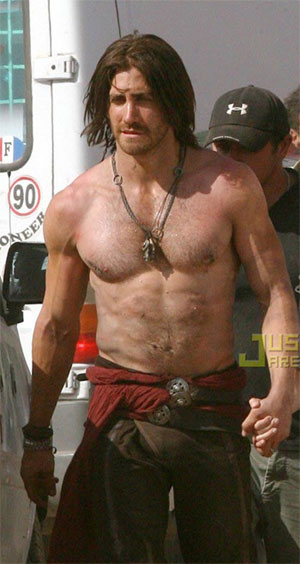